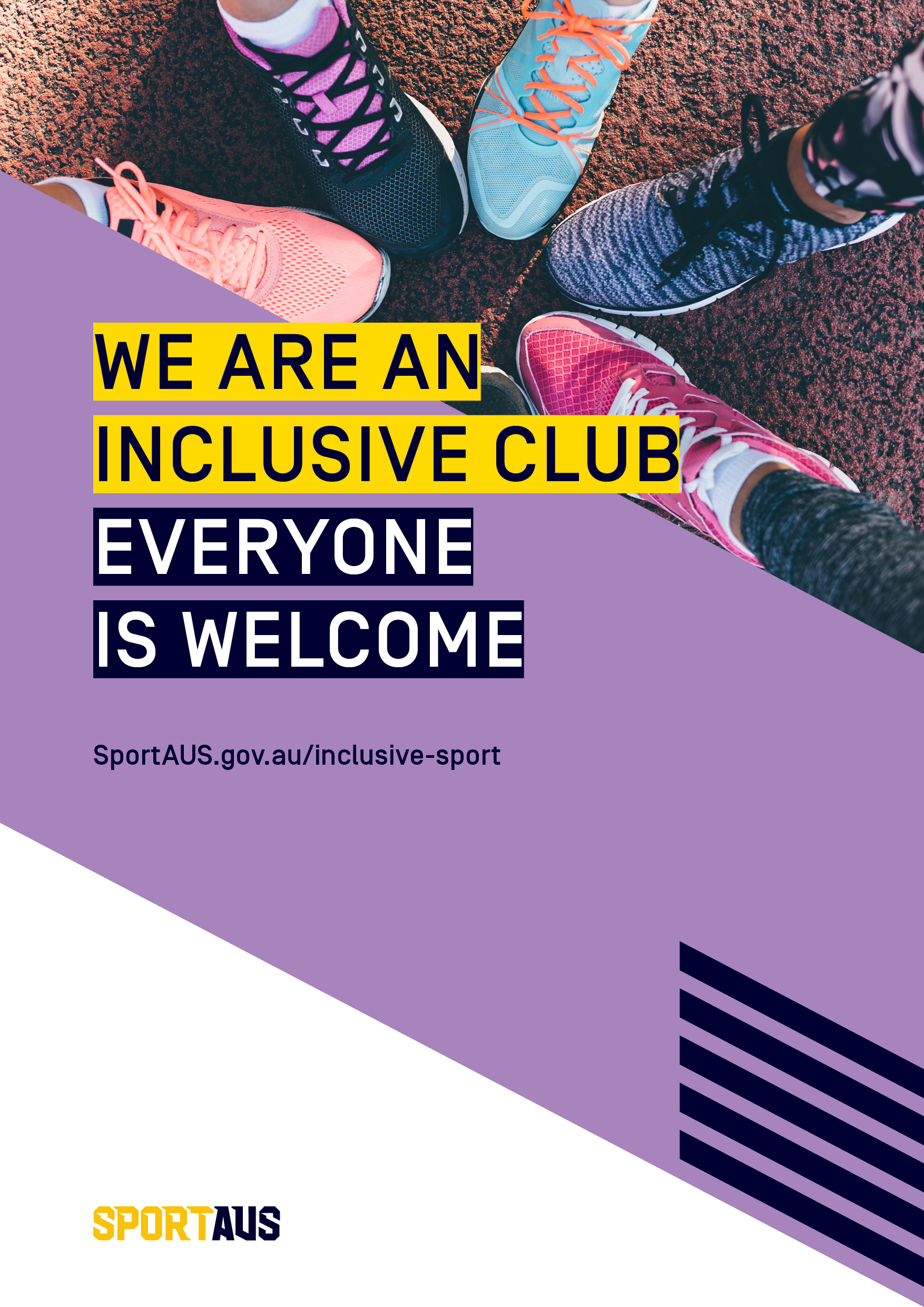 PLACE LOGO HERE
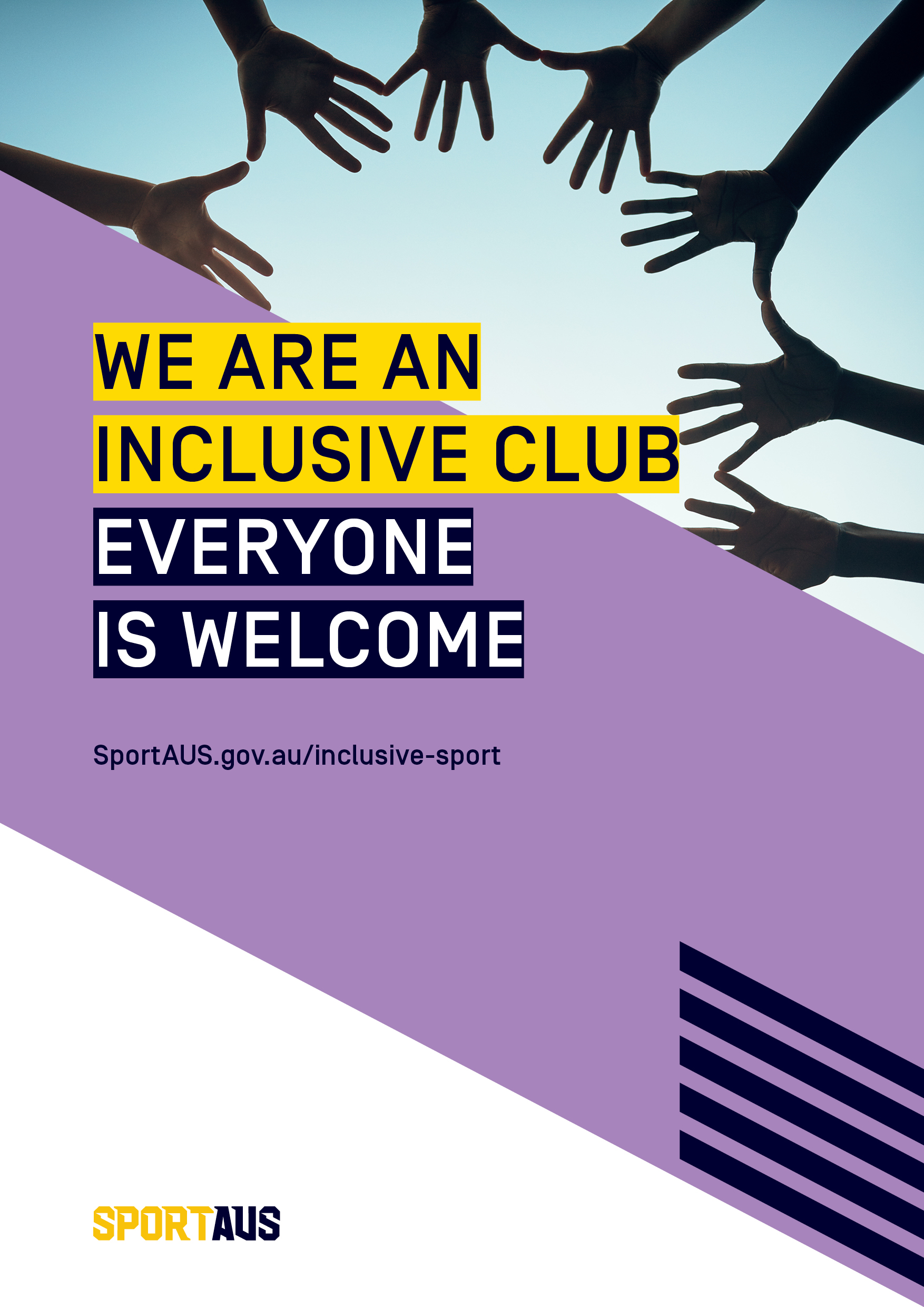 PLACE LOGO HERE
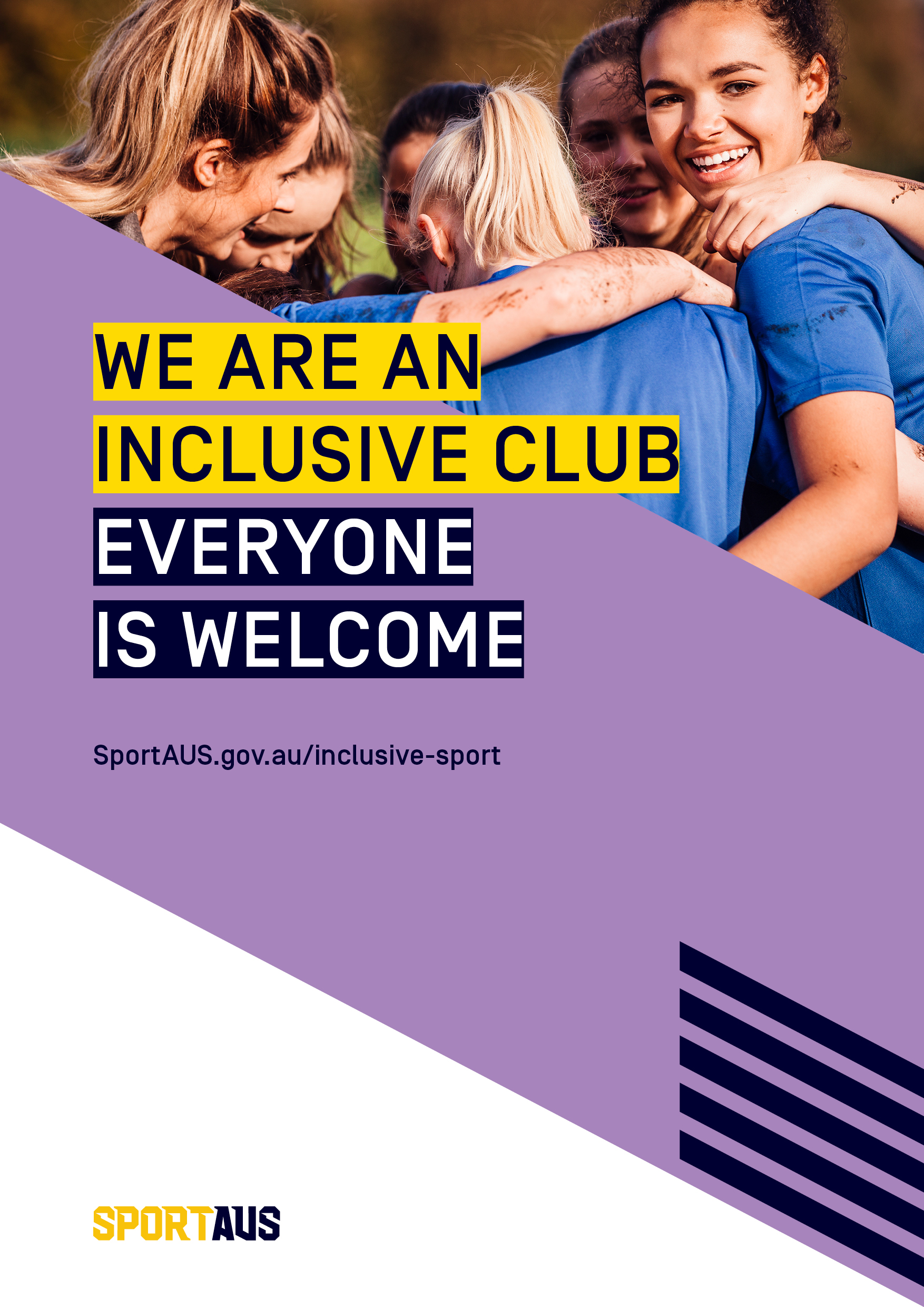 PLACE LOGO HERE
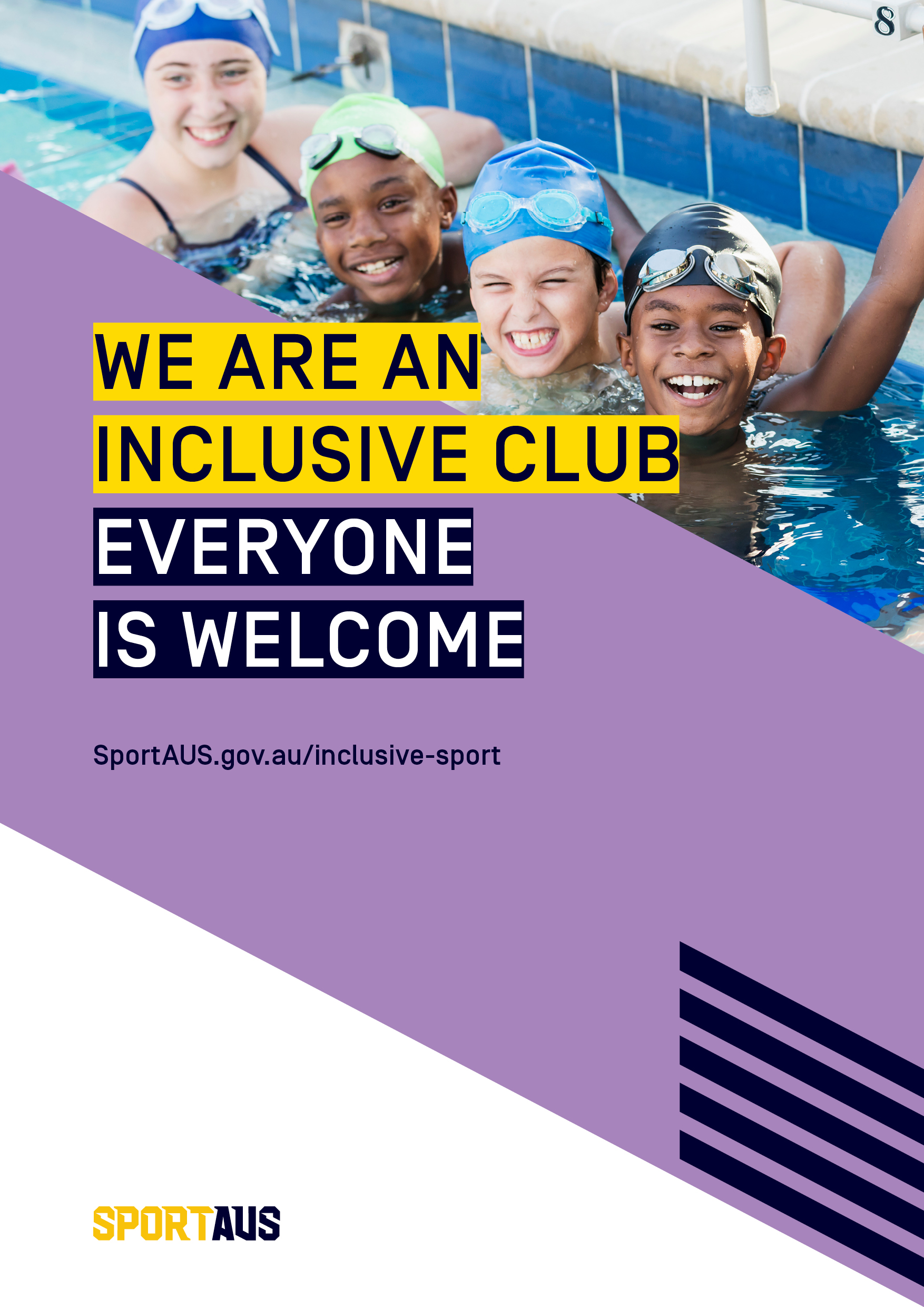 PLACE LOGO HERE
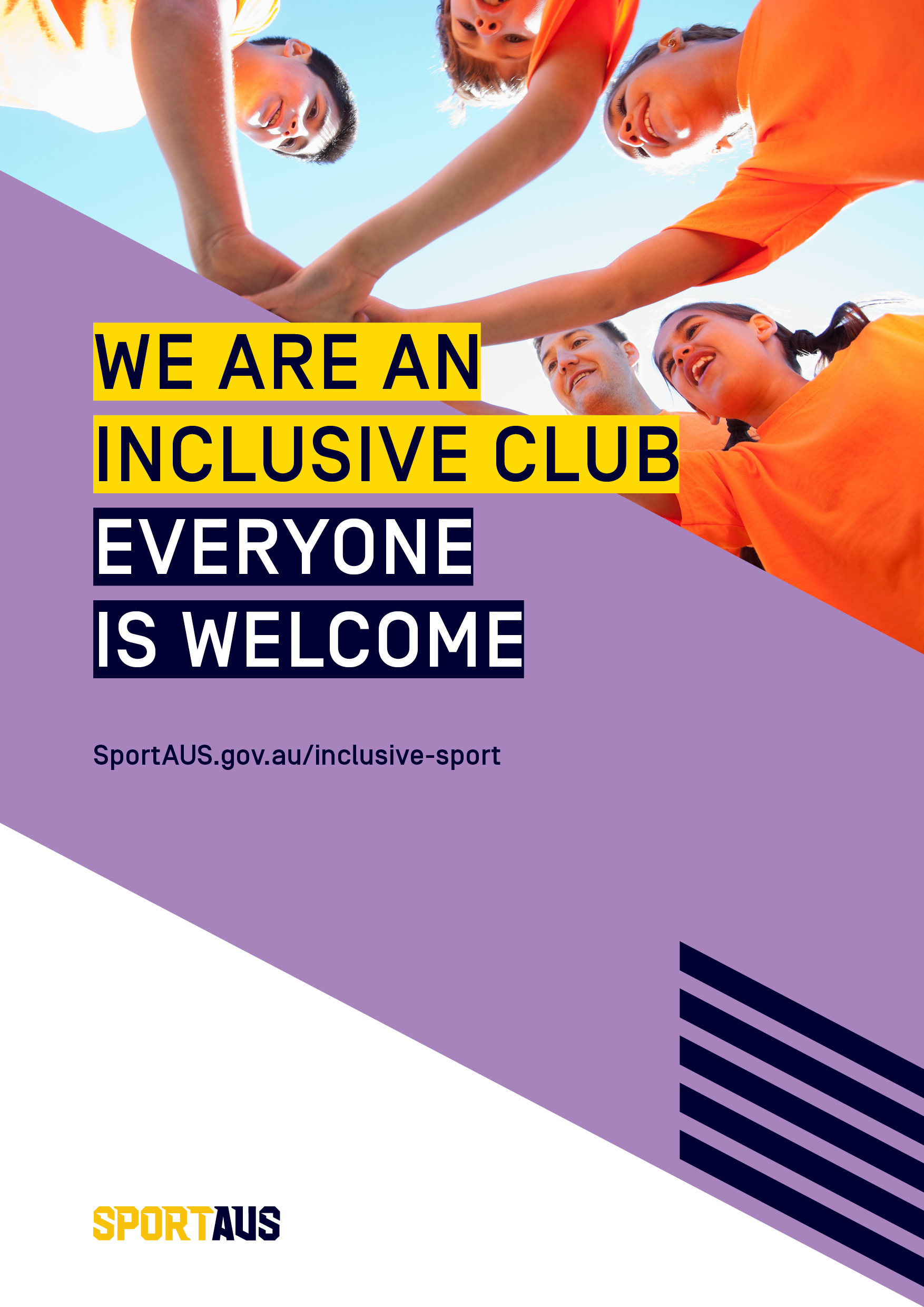 PLACE LOGO HERE
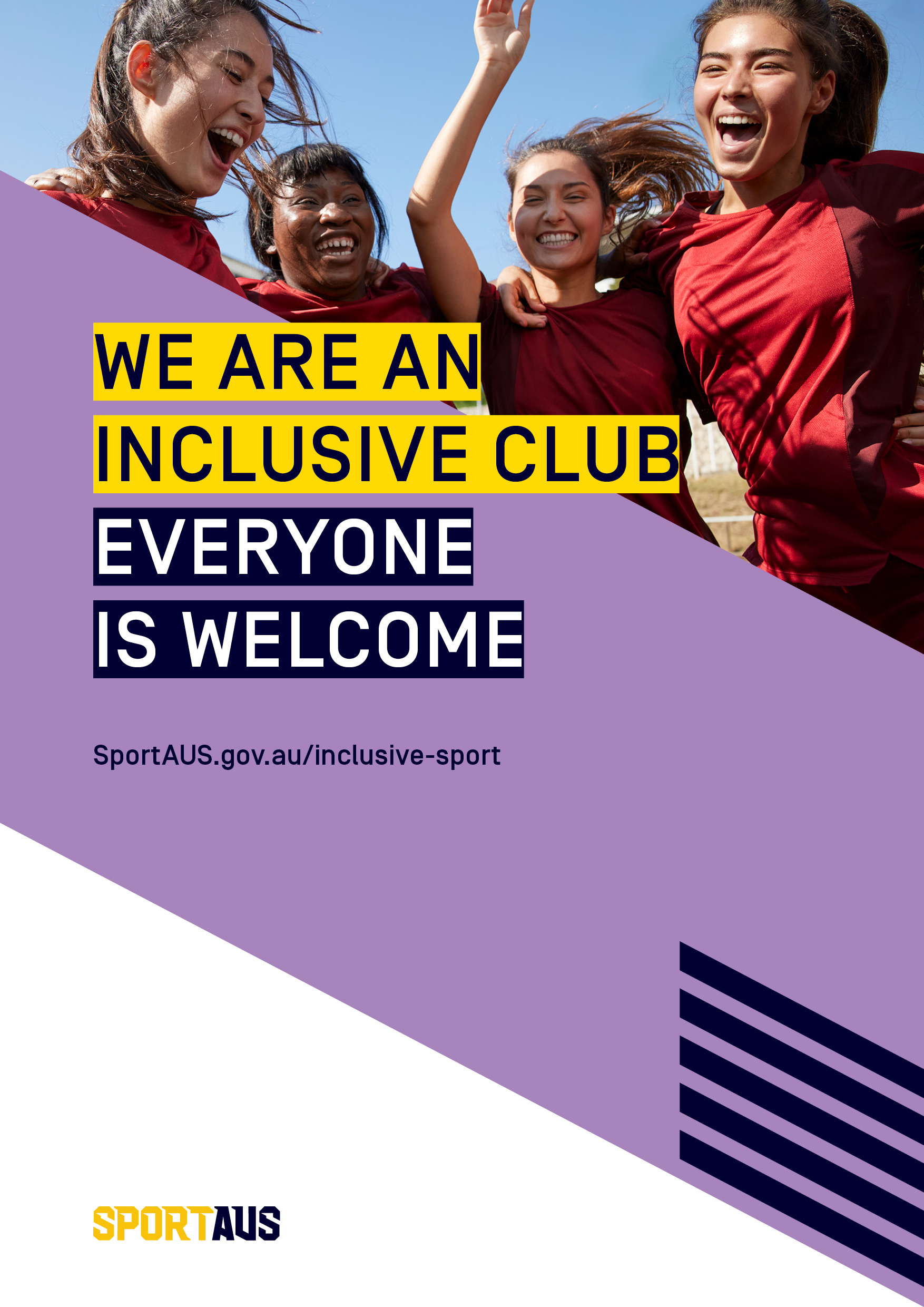 PLACE LOGO HERE
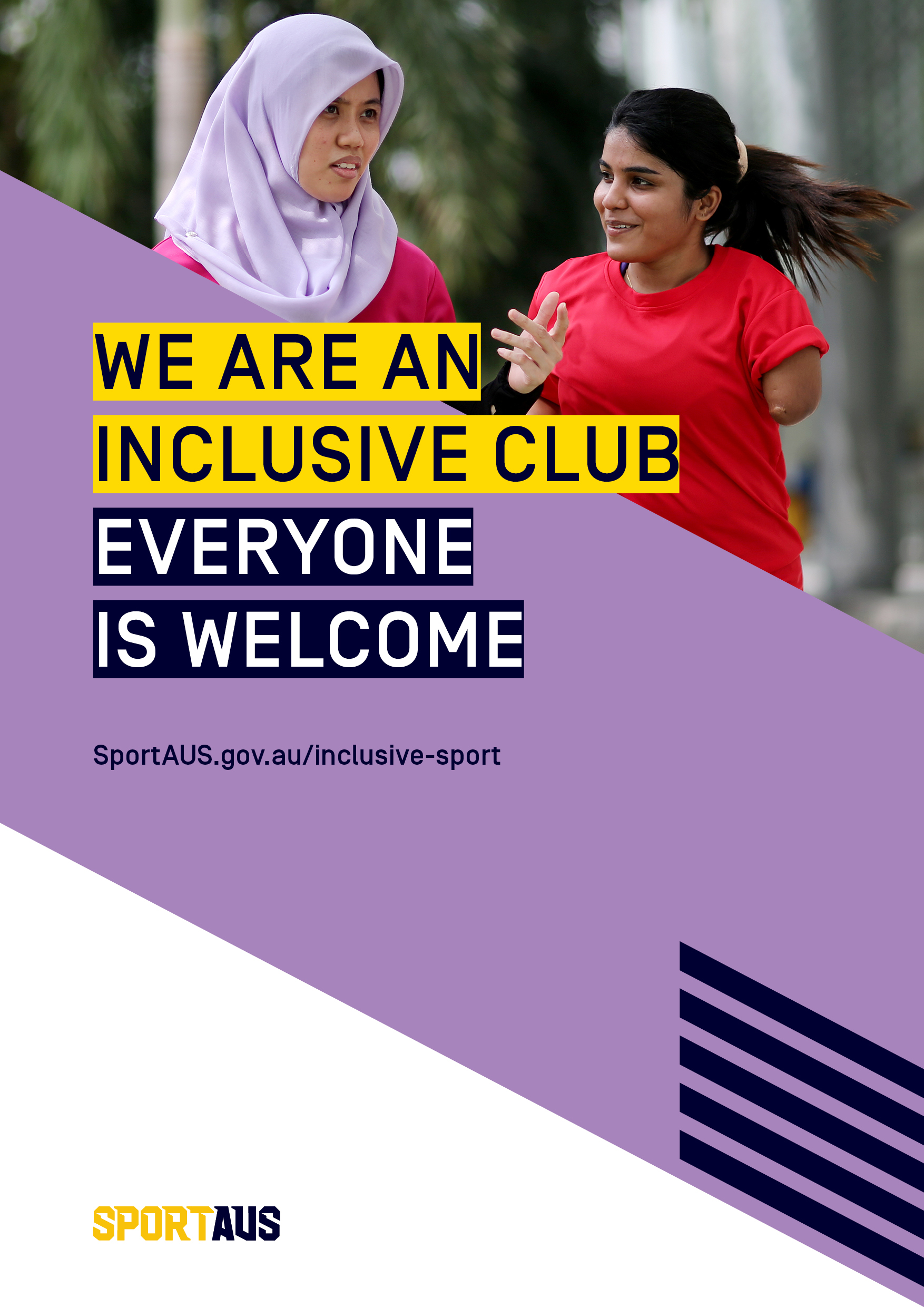 PLACE LOGO HERE
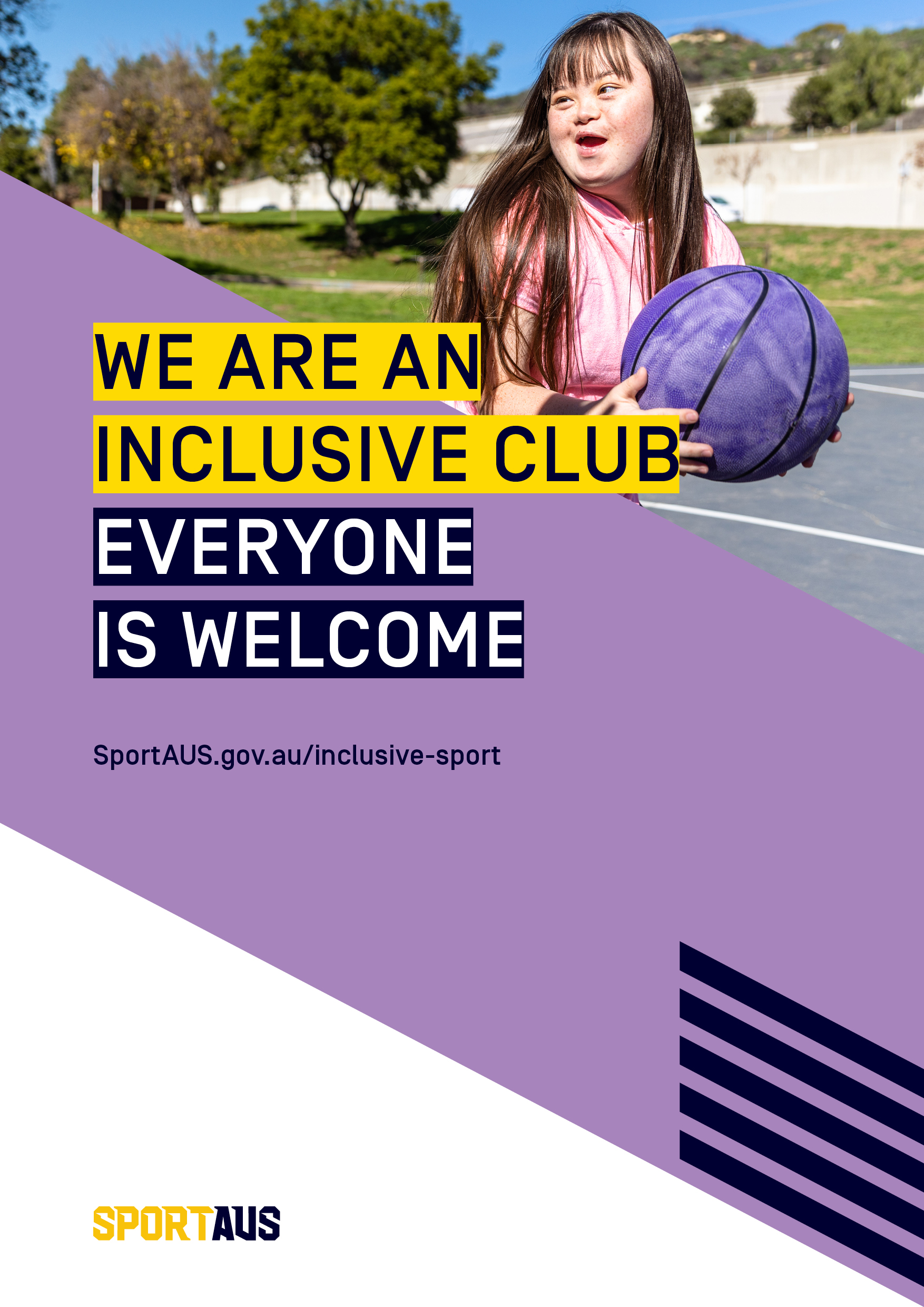 PLACE LOGO HERE
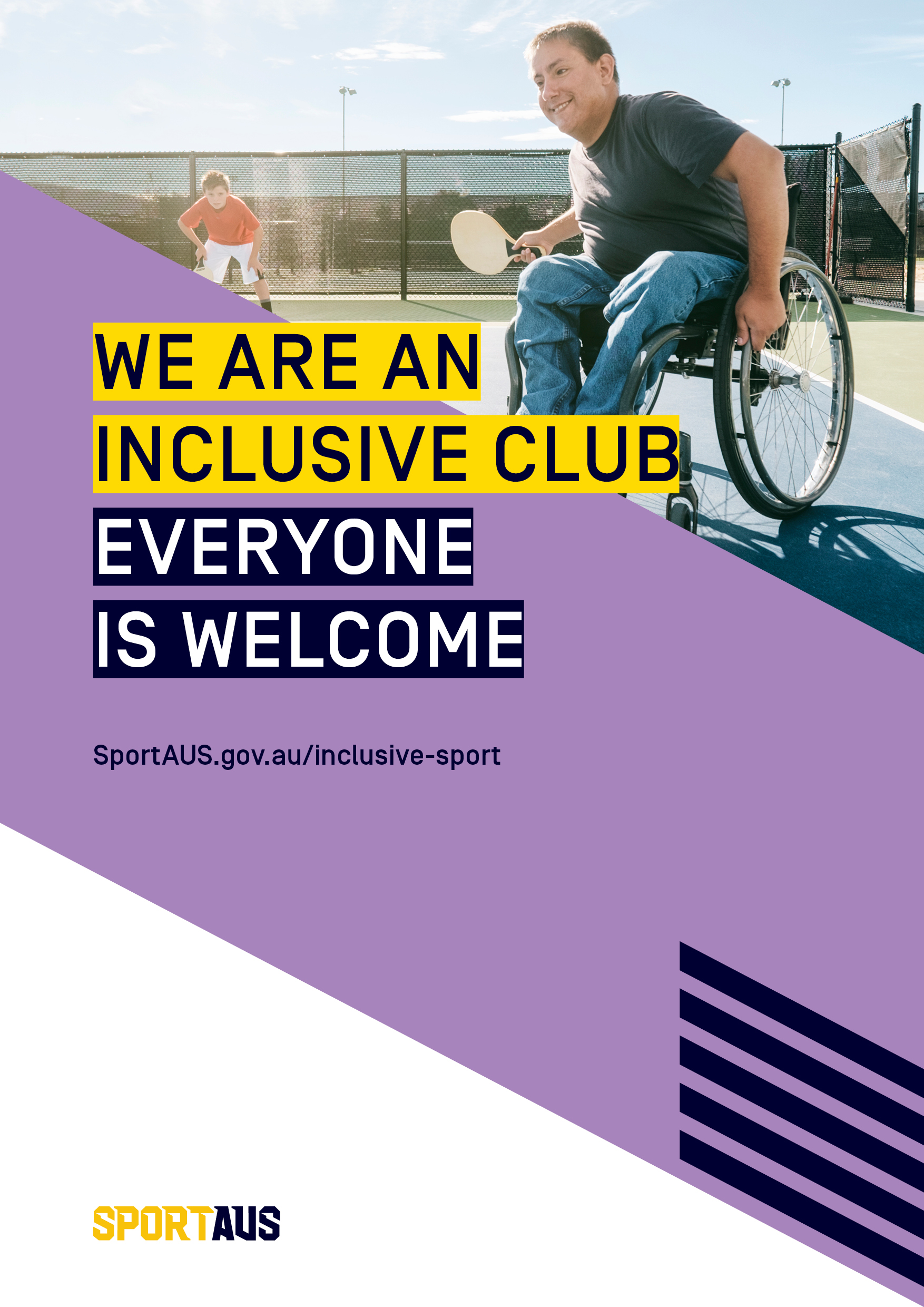 PLACE LOGO HERE